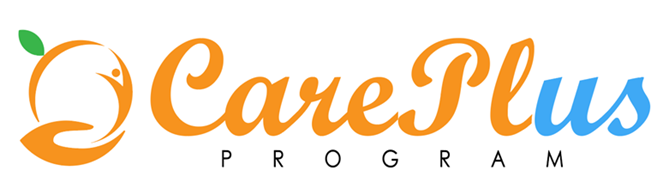 Care Plus Program (CPP) Multi-Disciplinary Team (MDT)March 4, 2021
Agenda
Part 1
Introductions
 
Update
 
ICC criteria
High utilizers
Virtual Care Coordination (VCC) process & flow
Draft Care Plan and Outcomes form
 
Part 2
 
Client MDT meeting
 
Today’s client meeting schedule – 3 clients
Overview provided by each primary care team member
Care team discussion and action planning
Housekeeping Items
Single Sign On Feature will be enabled – Second week of March
System will be down and will share when it is not accessible

Configuring both Virtual Care Coordination and Intense Care Coordination within Watson Care Manager

Watson Care Manager Offline
WCM test will not be available between 03/08/21 (Monday) 1pm PST - 03/09/21 (Tuesday) 2am PST. 
WCM Prod will not be available between 03/13/21 (Saturday) 1pm PST - 03/14/21 (Sunday) 7am PST. 

Internal Website Update
Subscription Option for New Items Posted on Internal Website
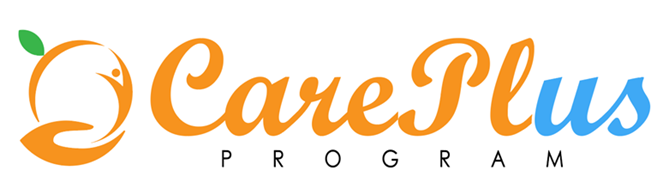 Update – Intense Care Coordination (ICC)
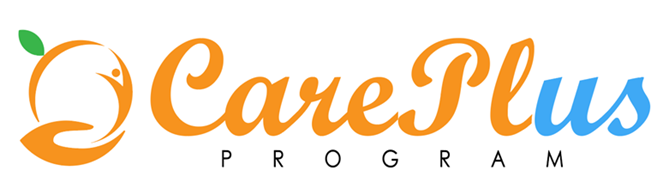 Update
High-utilizers
Virtual Care Coordination (VCC) process & flow
Draft Care Plan and Outcomes form
High-utilizers of our systems
76 high-utilizers (found in 5 or more databases)
7 high-utilizers are found in ArcGIS
Connection to Coordinated Entry System
12 are currently connected to CES
11 are inactive with CES 
The rest have no record with CES
Process Flow for Virtual Care Coordination
Test Client = Kail Jorge
 Gather consent and register individual
 Build Client Care Team 
MDT member registering individual needs to build care team. Add care team member from your perspective department as the primary care team member
Build care team based on needs for the individual, especially if department has history with the individual
 Assign the individual into a configured “program” – allows the client care team to assess if the individual should be enrolled or assigned elsewhere
1. Custody and Re-entry
2. Coordinated Housing Placement
3. Public Assistance Benefits
 Upon completion of reviewing the individual’s needs and history on the VCR, then decide to register into a “program”
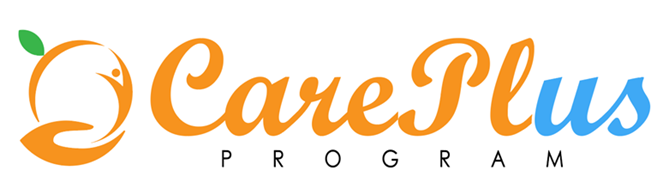 Client MDT meeting – format reminder
Twice monthly meetings - timed (15 mins per client initially) – invites sent until end May
Client list will be managed and scheduled by OCC:
Run weekly report to check newly registered and assigned clients
Reach out to assigned ‘primary’ care team member to schedule the client for discussion at a future MDT
An MDT meeting record will:
Summarize the 15 min case discussion
Agree a review date – fitting the meeting cycle, so the client will be scheduled for review in either 2, 4, 6, 8….weeks
Trigger an update of the client’s Care Plan, new actions added
Part 2 –Client MDT Meeting
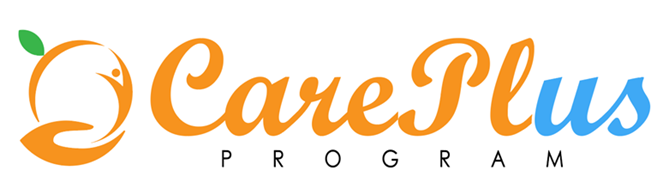 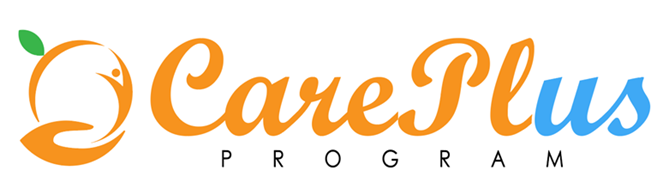 Client overview
Client overview by Primary Care Team member:
Name, age
How client identified for MDT discussion (ICC, high utilizer)
Housing / homelessness situation
Social / family situation
Key needs and risks relevant to care coordination
Questions?